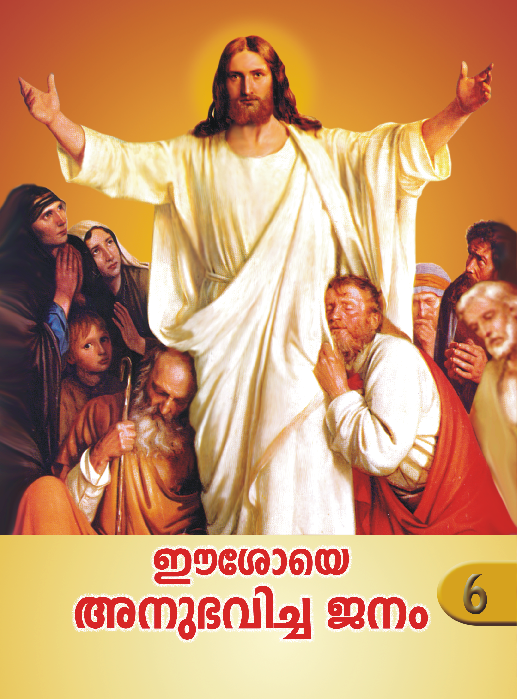 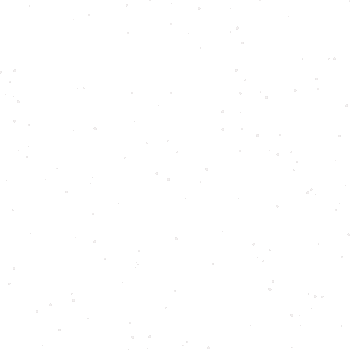 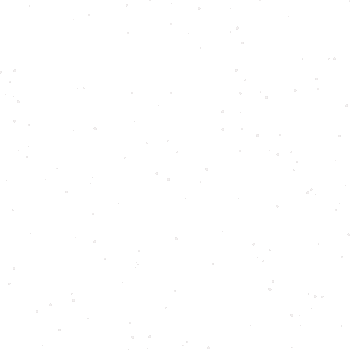 c£bpsS ]mXbnÂþ6
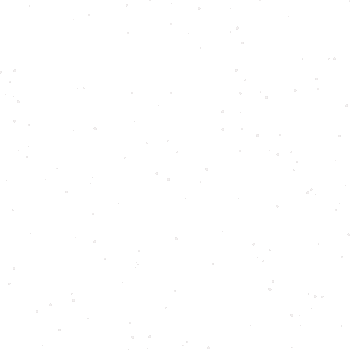 6
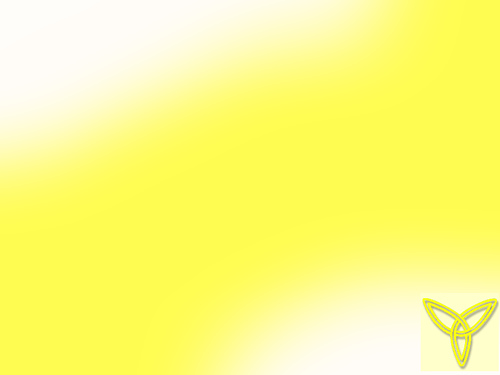 Cutimsb A\p`hn¨ P\w
kotdm ae_mÀ k`bpsS hnizmk ]cnioe\ ]mTmhen
DÅS¡w
{]h-N-\-§Ä ]qÀ¯n-bm-Ip¶p
temI-¯nsâ ]m]-§Ä \o¡p¶ ssZh-¯nsâ IpªmSv
{]tem-`-\-§sf AXn-Po-hn¨ Cutim
ssZh-cm-Py-¯nsâ kphn-ti-j-a-dn-bn-¡p¶ Cutim
ssZhn-I-a-lXzw shfn-s¸-Sp-¯nb Cutim 
]m]n-Isf tXSn-h¶ Cutim
\½psS apdn-hp-IÄ Gsä-Sp¯ Cutim
\ap-¡p-th­n acn¨ Cutim
£an-¡m³ ]Tn-¸n¨ Cutim
ac-Ws¯ Pbn¨ Cutim
F½m-hqkv A\p-`hw 
Fsâ IÀ¯mth, Fsâ ssZhta
kzÀ¤m-tcm-l-Whpw t{]jn-X-Zu-Xyhpw
]´-¡p-kvXmbpw hnizm-k-{]-tLm-j-Whpw
al-¯zo-Ir-X-\mb Cutim
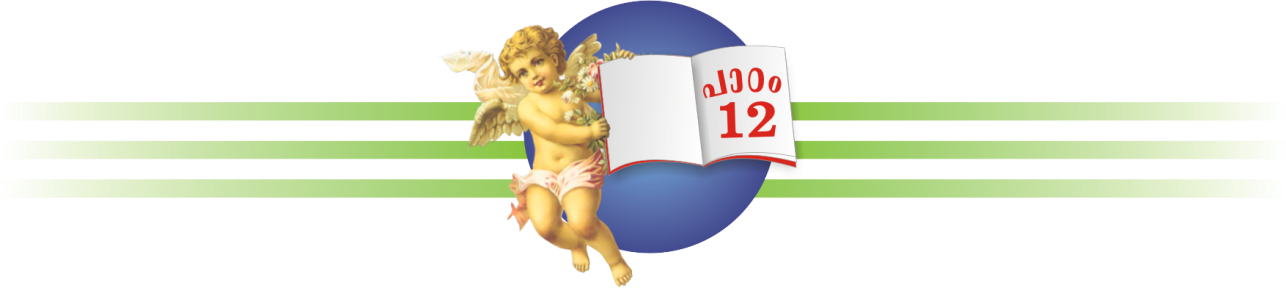 Fsâ IÀ¯mth, Fsâ ssZhta
\n§Ä¡p kam[m\w! (tbml 20:19þ22)
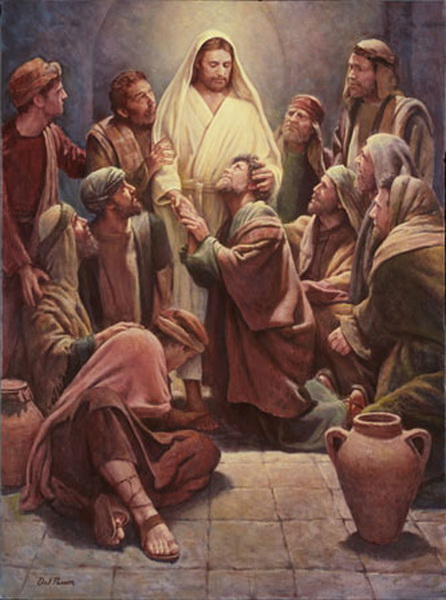 tXm½mÇolmbpsS hnizmk{]Jym]\w 
 	Cutim {]Xy£s¸« kab¯v tXm½mÇolm AhcpsS IqsSbnÃmbncp¶p. AXpsIm­v aäv injy·mÀ Aht\mSp ]dªp. R§Ä IÀ¯mhns\ I­p. F¶mÂ Ah³ ]dªp. ""Ahsâ ssIIfnÂ BWnIfpsS ]gpXpIÄ Rm³ ImWpIbpw AhbnÂ Fsâ hncÂ CSpIbpw Ahsâ ]mÀiz¯nÂ Fsâ ssI hbv¡pIbpw sNbvXmeÃmsX Rm³ hnizkn¡pIbnÃ. aäp injy·mÀ¡p­mb D°m\m\p`hw X\n¡p e`n¡msXt]mbXnsâ thZ\bpw, AXp In«ntb aXnbmIq F¶ hminbpw IqSnt¨À¶ Hcp {]XnIcWambncp¶p AXv.
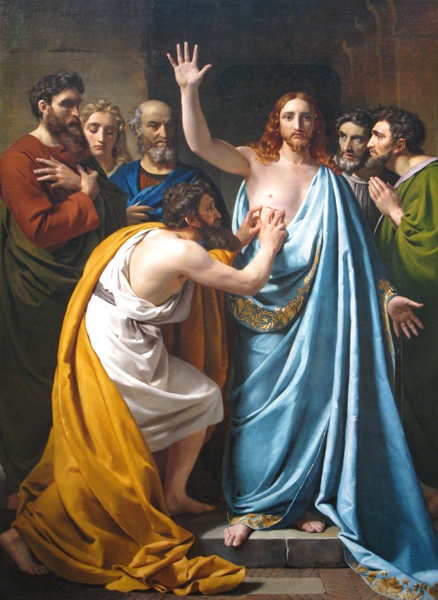 ""Fsâ IÀ¯mth, Fsâ ssZhta'' 
 	Cutim Aht\mSp ]dªp. ""\o Fs¶ I­XpsIm­p hnizkn¨p; ImWmsX hnizkn¡p¶hÀ `mKyhm·mÀ''
 	ssZhnI shfns¸Sp¯en\pÅ {]Xyp¯camWv hnizmkw. Cutim IÀ¯mhmsW¶v lrZb¯nÂ hnizkn¡pIbpw A[cw sIm­v Gäp]dbpIbpw sN¿p¶Xv hnizmk¯nsâ {]IS\amWv.
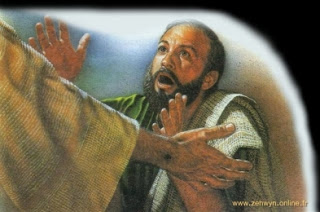 aninlm\p`hw 
Kpcphnt\msSm¯phkn¨v Kpcphns\ a\Ênem¡n Kpcpkvt\lw A\p`hn¡p¶h\mWv injy³. 
CutimsbmSpIqsS Bbncp¶v Cutimsb A\p`hn¨dnª hÀt¡ AhnSps¯ {]tLmjn¡m³ km[n¡pIbpÅq. 
""R§Ä tI«Xpw, kz´w I®psIm­p I­Xpw kq£n¨pho £n¨Xpw ssIsIm­v kv]Àin¨Xpamb Pohsâ hN\s¯¸än R§Ä Adnbn¡p¶p. 
""tbml¶msâ kv\m\w apXÂ \½nÂ \n¶v D¶X§fntebv¡v kwhln¡s¸« \mÄhsc Cutim \t½msSm¸w k©cn¨ncp¶ Imew apgph\pw \½psS IqsSbp­mbncp¶hcnÂ Hcph\mbncn¡Ww Ah³''.
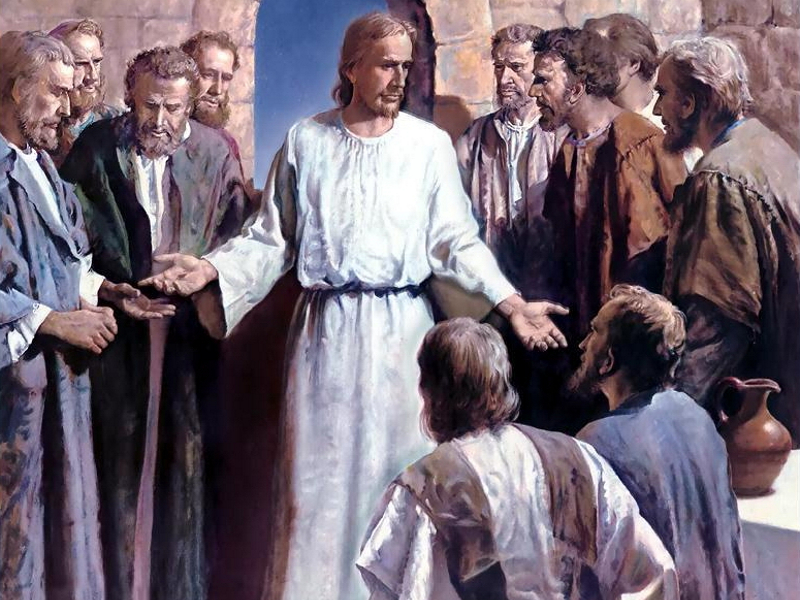 kam[m\miwk 
 	D°nX\mb Cutim {]Xy£s¸« Ahkc§fnseÃmw \ÂInb Biwk ""\n§Ä¡p kam[m\w'' F¶Xmbncp¶p. hn.IpÀºm\bnÂ ]e {]mhiyw ImÀ½nI³ Cu Biwk kaql¯n\p \ÂIp¶p. ""kam[m\w \n§tfmSpIqsS'' F¶p ImÀ½nI³ Biwkn¡pt¼mÄ ""A§tbmSpw A§bpsS BßmthmSpwIqsS'' F¶p kaqlw {]Xyp¯cn¡p¶p. kam[m\]camb Cutim \½psSIqsS D­mIs« F¶mWv Cu Biwk kqNn¸n¡p¶Xv.
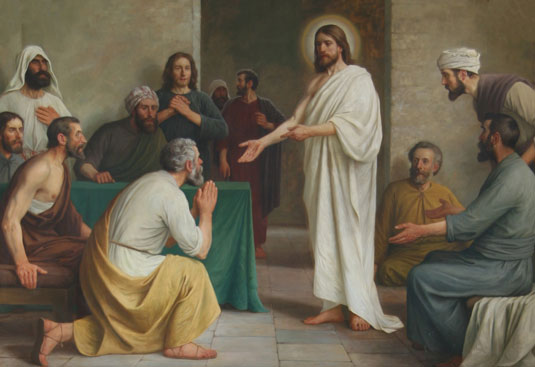 \ap¡p {]mÀ°n¡mw

IÀ¯mhmb Cutimsb, R§fpsS ]nXmhmb
amÀt¯m½mÇolmbpsS amXrIb\pkcn¨v \nt¶mSpIqSn
acn¡phm³ k¶²cmb At\Iw anj\dnamsc
`mcX¯n\p \evIWta.
\ap¡p ]mSmw
\mYt\msSm¸w t]mbnacn¡mw
F¶Xn[ocw sNmÃnbXmX³
tXmamÇolm `mcX`qhnÂ
iqe¯mÂ arXnhiKX\mbn
XmXm,XmhI {]mÀ°\XWembv
XoÀ¯oSWta R§Äs¡¶pw.
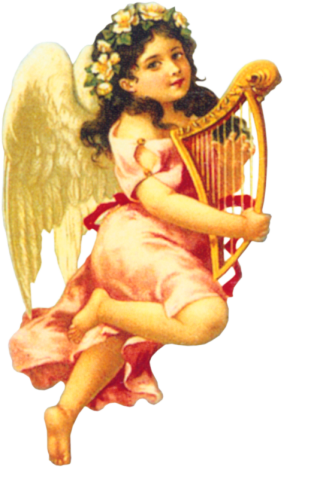 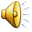 ssZhhN\w hmbn¡mw
hnhcn¡mw
(tbml. 20:19þ29)
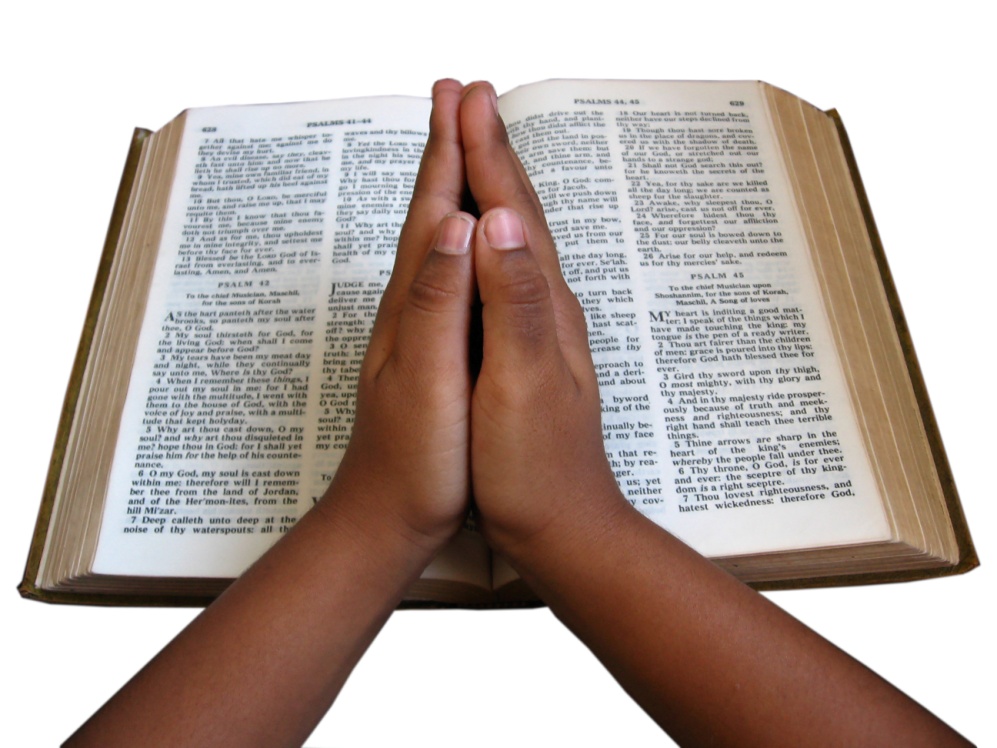 hgnIm«m³ Hcp XncphN\w

""\osbs¶ I­XpsIm­p hnizkn¨p, ImWmsXXs¶ hnizkn¡p¶hÀ `mKyhm·mÀ'' (tbml.20:29).
Fsâ Xocpam\w

""Fsâ IÀ¯mth Fsâ ssZhta'' F¶ {]Jym]\w Rm³ IqsS¡qsS BhÀ¯n¨p sNmÃpw.
Thank you